Thứ … ngày … tháng … năm …
Tiếng Việt
Bài 6 - Tiết 1
NGÔI NHÀ CHUNG CỦA BUÔN LÀNG
YÊU CẦU CẦN ĐẠT
- Nói được với bạn điều em biết về những ngôi nhà ở Tây Nguyên.
– Nêu được phỏng đoán về nội dung bài đọc qua tên bài, hoạt động khởi động và tranh minh hoạ.
– Đọc trôi chảy bài đọc, ngắt nghỉ đúng dấu câu, đúng logic ngữ nghĩa; trả lời được các câu hỏi tìm hiểu bài. Hiểu được nội dung của bài đọc: Biết thêm thông tin về nhà rông ở Tây Nguyên cũng như các giá trị về văn hoá, sinh hoạt cộng đồng của người dân Tây Nguyên.
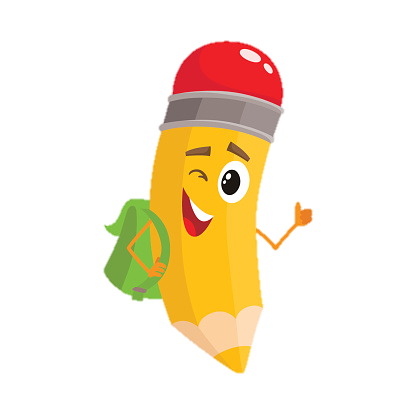 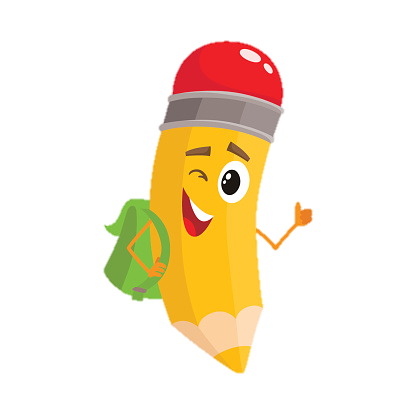 Khởi 
động
Khởi 
động
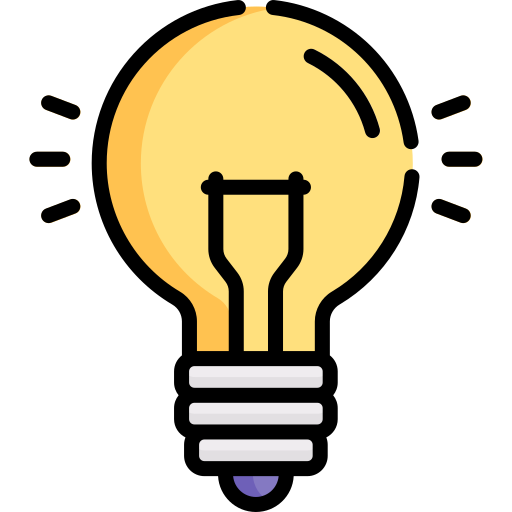 Nói với bạn điều em biết về những ngôi nhà ở Tây Nguyên.
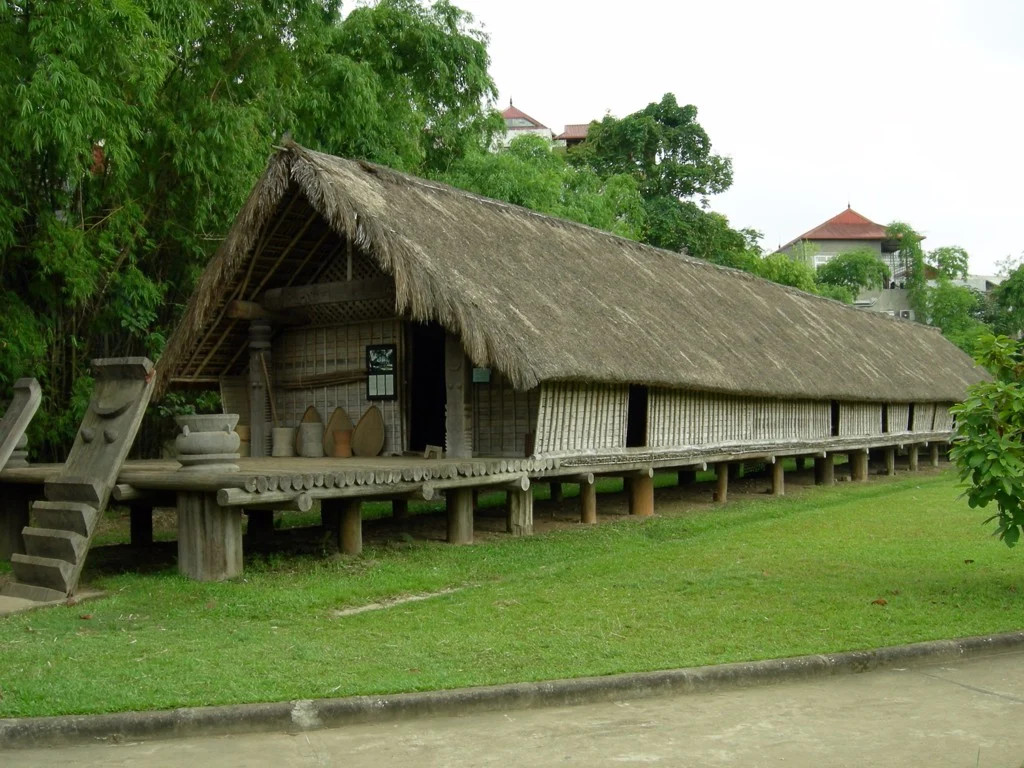 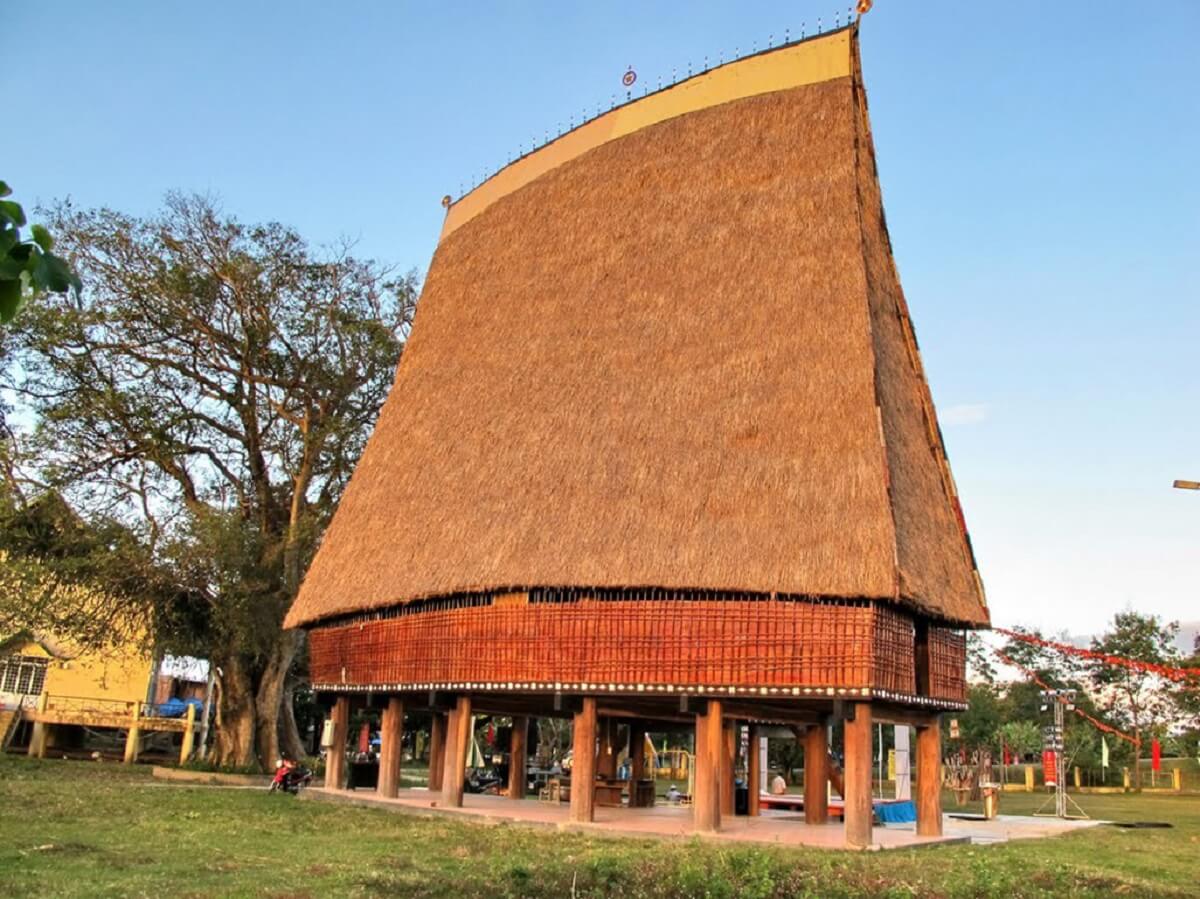 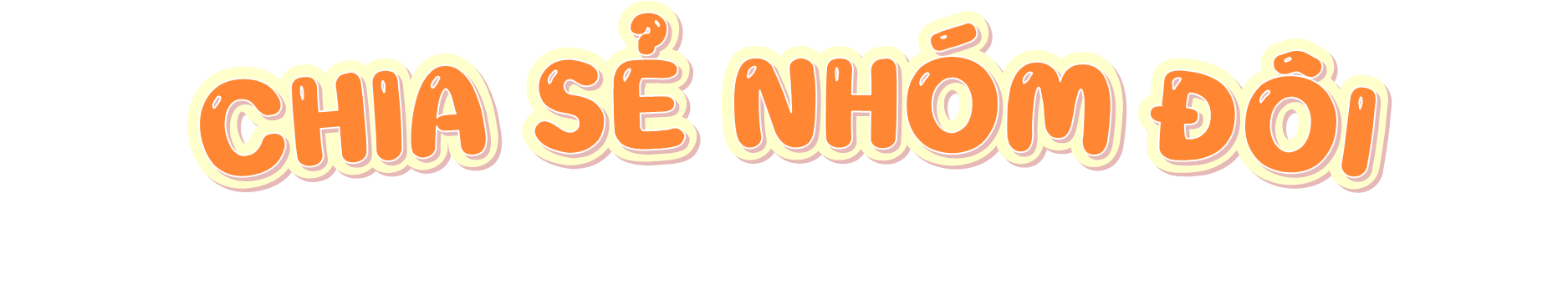 Thứ … ngày … tháng … năm …
Tiếng Việt
Bài 6
NGÔI NHÀ CHUNG CỦA BUÔN LÀNG
Hoạt  Động
LUYỆN ĐỌC 
THÀNH TIẾNG
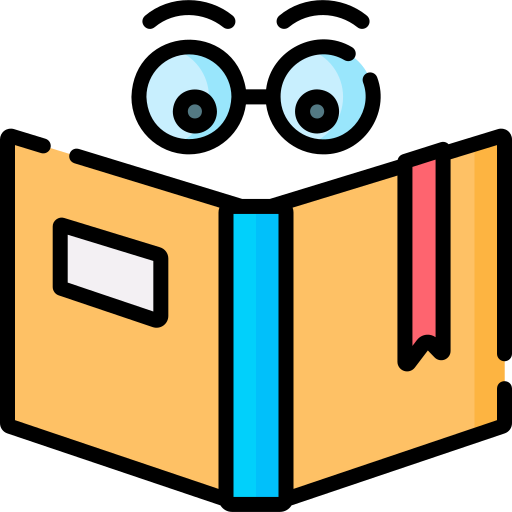 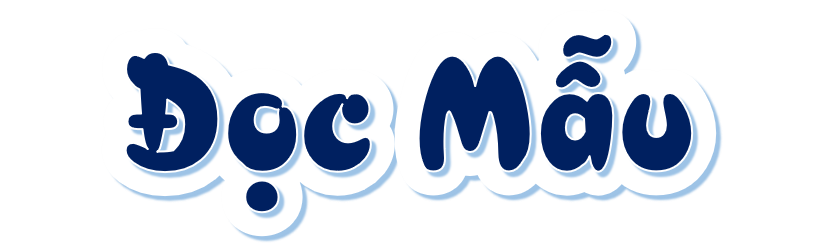 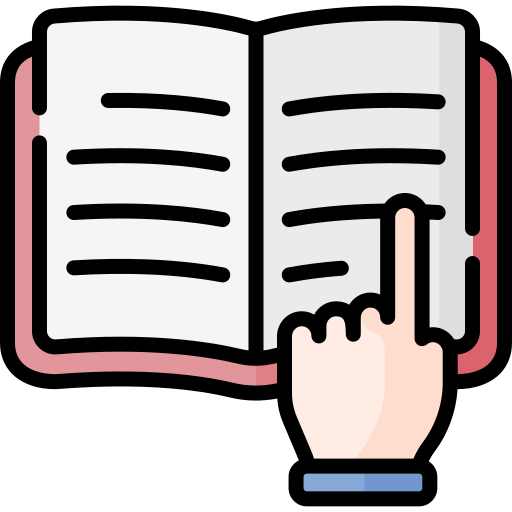 Mắt dõi
Tay dò
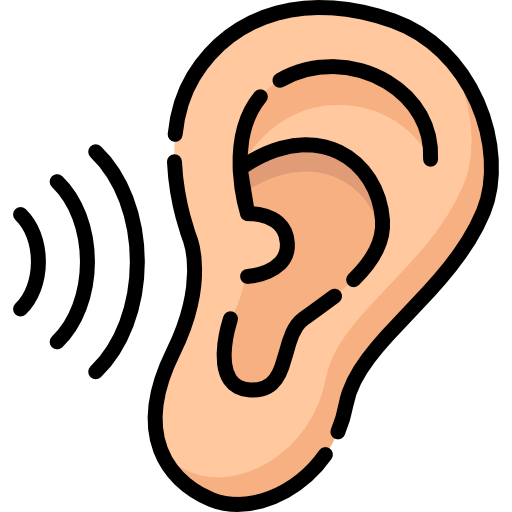 Tai nghe
Ngôi nhà chung của buôn làng
	Đồng bào Tây Nguyên thường có ngôi nhà chung, gọi là “nhà rông” hoặc “nhà gươl”, uy nghi toạ lạc ở trung tâm buôn làng.   
	Nhà rông được xây dựng bằng trí tuệ, tâm sức và đôi tay tài hoa của cả cộng đồng. Đây là không gian sinh hoạt chung, nơi tổ chức lễ hội, tiếp đón khách quý,... Đây cũng là nơi lưu giữ báu vật, của cải chung của buôn làng, như cồng, chiêng, ché,… 
	Mỗi buôn làng có lối tạo dáng, trang trí hoa văn riêng cho ngôi nhà chung của mình. Mái nhà rông của người Gia-rai như một lưỡi rìu khổng lồ hướng lên trời xanh. Nhà rông của người Ba-na cao lớn, sừng sững với nóc nhà được trang trí bằng dải hoạ tiết chính là hình cây rau dớn. Nóc nhà gươl của người Cơ-tu tạc hình hai con gà trống đang vươn cổ gáy, hoặc hình hai con trâu đực nằm nối đuôi nhau. Trên đầu cầu thang, người Gié-Triêng chạm hình núm chiêng, hình mũi thuyền; người Gia-rai tạc hình quả bầu đựng nước,...
Cuộc sống có nhiều đổi thay, nhưng nhà rông, nhà gươl vẫn là nơi nuôi dưỡng, neo đậu tình cảm quê nhà, nơi gắn kết cộng đồng, nơi quyện hoà cùng thiên nhiên của bà con các dân tộc Tây Nguyên. 
									Xuân Tường tổng hợp
GIỌNG ĐỌC
GIỌNG ĐỌC
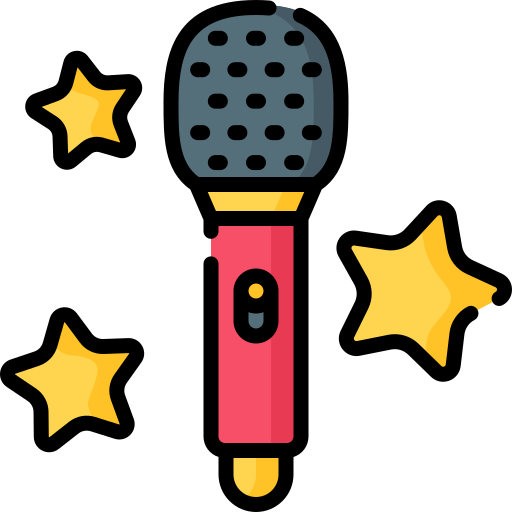 Toàn bài đọc với giọng thong thả, rõ ràng, rành mạch.
Nhấn giọng ở những từ ngữ chỉ công dụng của nhà rông,…
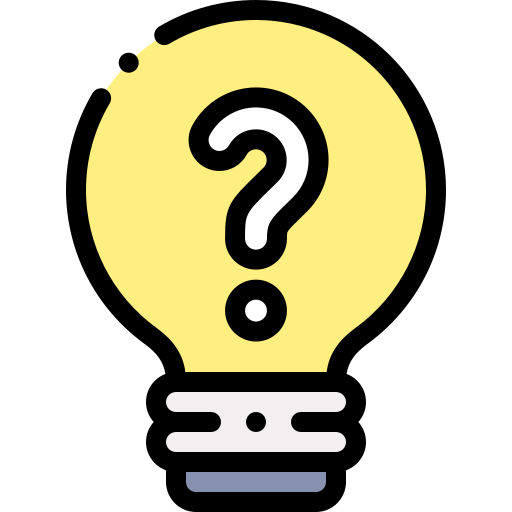 Bài tập đọc được chia làm mấy đoạn?
Đoạn 1
Đoạn 1: Từ đầu đến “cồng, chiêng, ché,...”.
Đoạn 2
Đoạn 2: Tiếp theo đến “quả bầu đựng nước,...”.
Đoạn 3
Đoạn còn lại
nhà rông
LUYỆN ĐỌC 
TỪ KHÓ
nhà gươl
Gia-rai
Cơ-tu
Gié-Triêng
LUYỆN ĐỌC 
CÂU DÀI
Nóc nhà gươl của người Cơ-tu/ tạc hình hai con gà trống đang vươn cổ gáy,/ hoặc hình hai con trâu đực/ nằm nối đuôi nhau.//
Cuộc sống có nhiều đổi thay,/ nhưng nhà rông,/ nhà gươl/ vẫn là nơi nuôi dưỡng,/ neo đậu tình cảm quê nhà,/ nơi gắn kết cộng đồng,/ nơi quyện hoà cùng thiên nhiên/ của bà con các dân tộc Tây Nguyên.//
LUYỆN ĐỌC 
CÂU DÀI
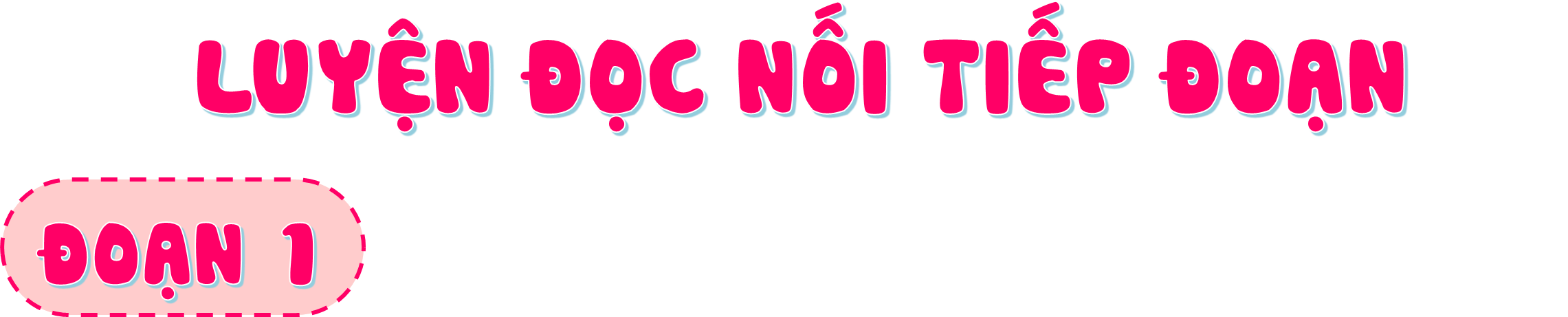 Ngôi nhà chung của buôn làng
	Đồng bào Tây Nguyên thường có ngôi nhà chung, gọi là “nhà rông” hoặc “nhà gươl”, uy nghi toạ lạc ở trung tâm buôn làng.   
	Nhà rông được xây dựng bằng trí tuệ, tâm sức và đôi tay tài hoa của cả cộng đồng. Đây là không gian sinh hoạt chung, nơi tổ chức lễ hội, tiếp đón khách quý,... Đây cũng là nơi lưu giữ báu vật, của cải chung của buôn làng, như cồng, chiêng, ché,…
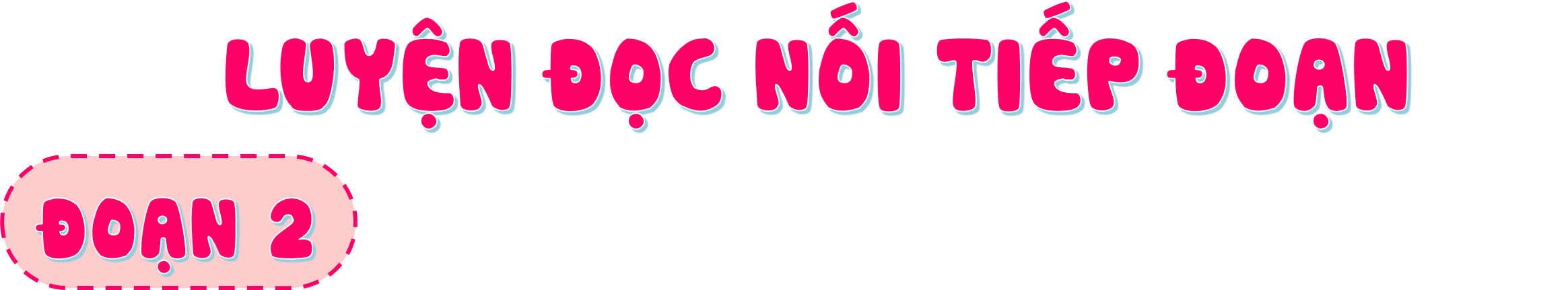 Mỗi buôn làng có lối tạo dáng, trang trí hoa văn riêng cho ngôi nhà chung của mình. Mái nhà rông của người Gia-rai như một lưỡi rìu khổng lồ hướng lên trời xanh. Nhà rông của người Ba-na cao lớn, sừng sững với nóc nhà được trang trí bằng dải hoạ tiết chính là hình cây rau dớn. Nóc nhà gươl của người Cơ-tu tạc hình hai con gà trống đang vươn cổ gáy, hoặc hình hai con trâu đực nằm nối đuôi nhau. Trên đầu cầu thang, người Gié-Triêng chạm hình núm chiêng, hình mũi thuyền; người Gia-rai tạc hình quả bầu đựng nước,...
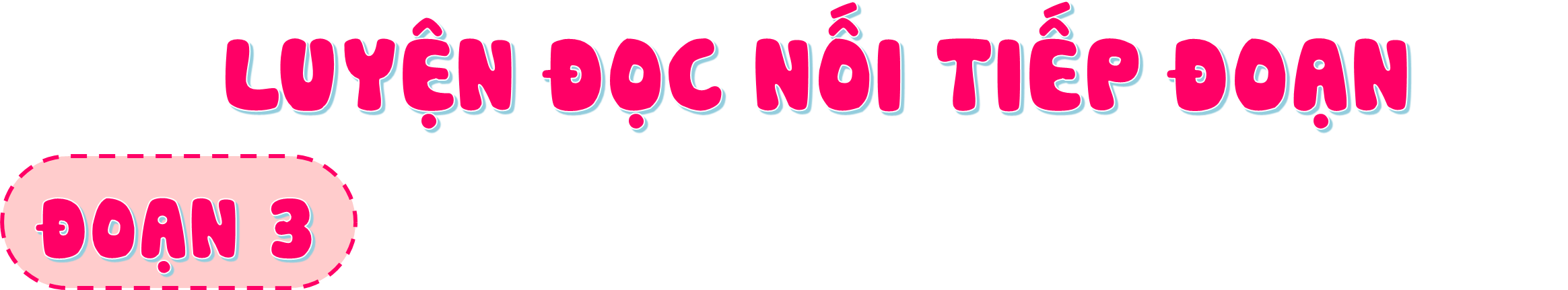 Cuộc sống có nhiều đổi thay, nhưng nhà rông, nhà gươl vẫn là nơi nuôi dưỡng, neo đậu tình cảm quê nhà, nơi gắn kết cộng đồng, nơi quyện hoà cùng thiên nhiên của bà con các dân tộc Tây Nguyên. 
									Xuân Tường tổng hợp
Tiêu chí đánh giá
Yêu Cầu
LUYỆN ĐỌC 
TRONG NHÓM
Phân công đọc theo đoạn.
Tất cả thành viên đều đọc.
Giải nghĩa từ cùng nhau.
1. Đọc đúng.
2. Đọc to, rõ.
3. Đọc ngắt, nghỉ đúng chỗ.
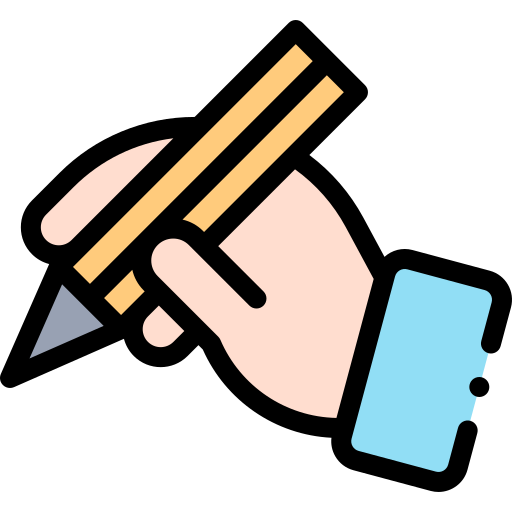 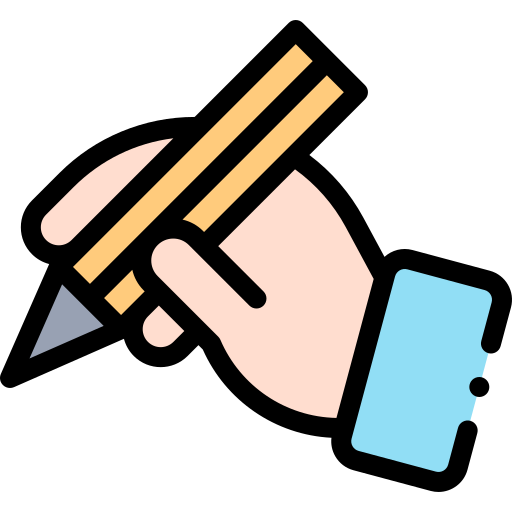 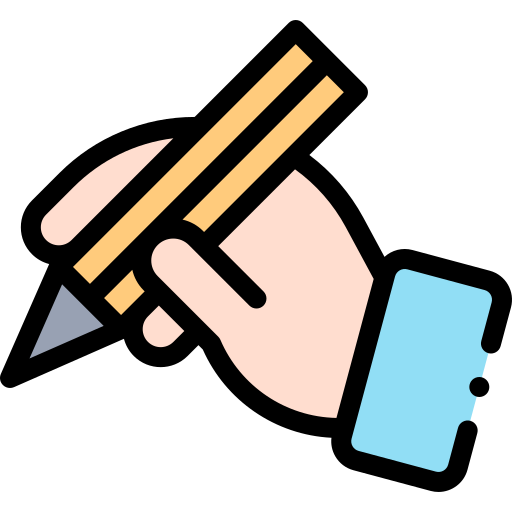 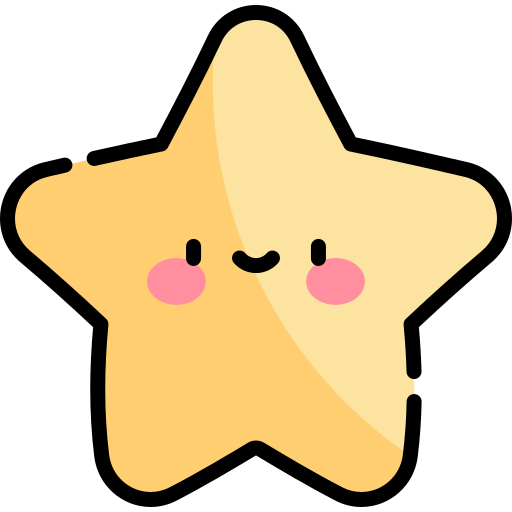 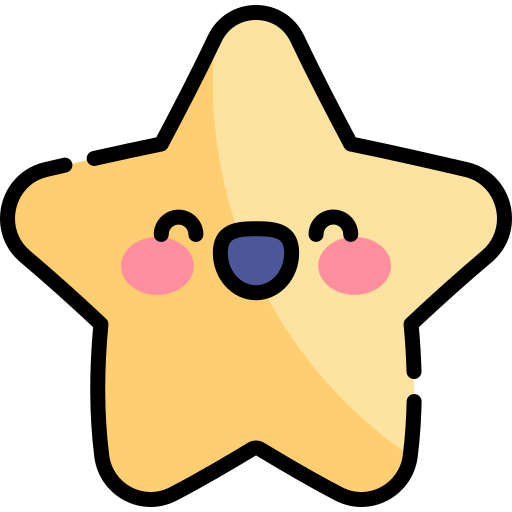 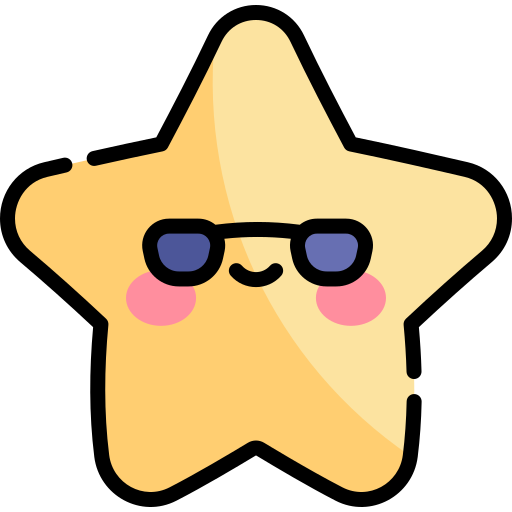 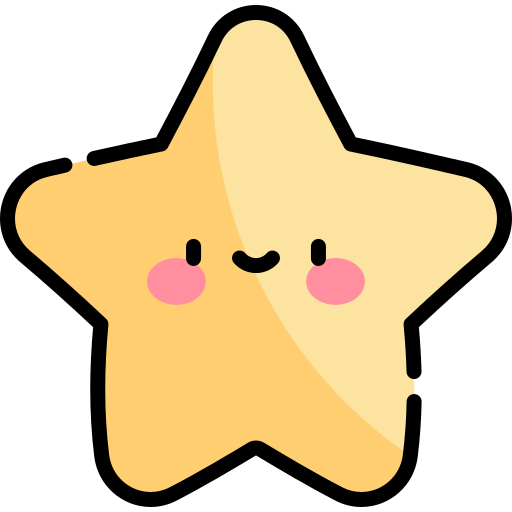 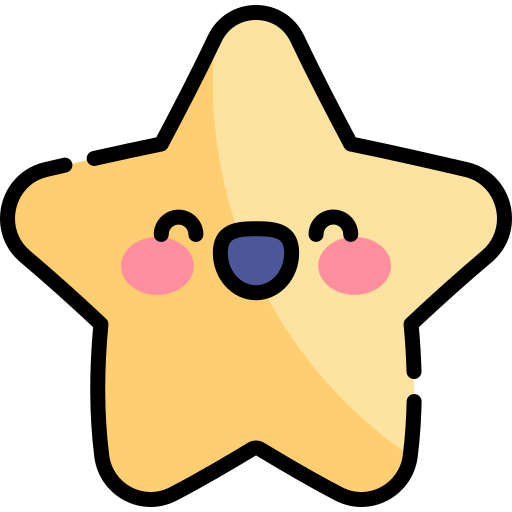 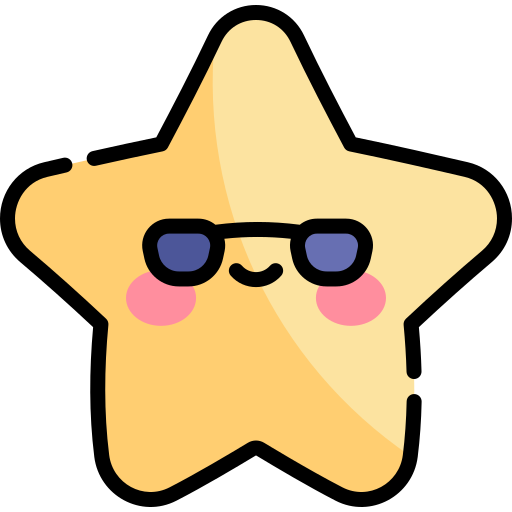 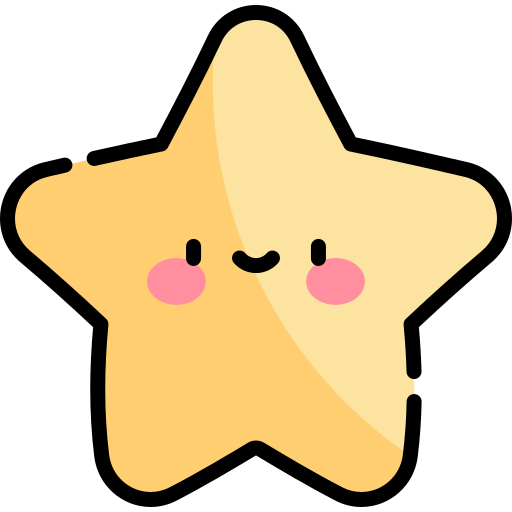 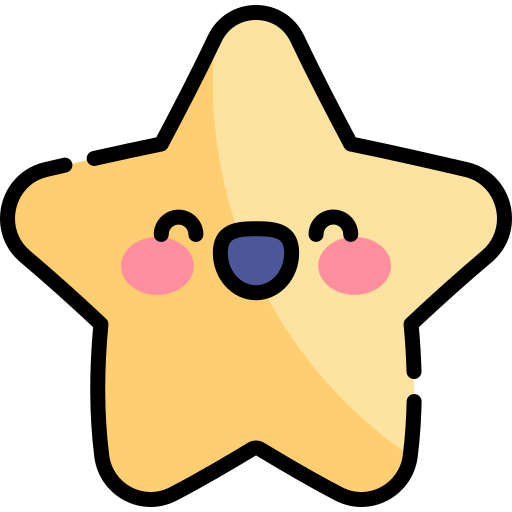 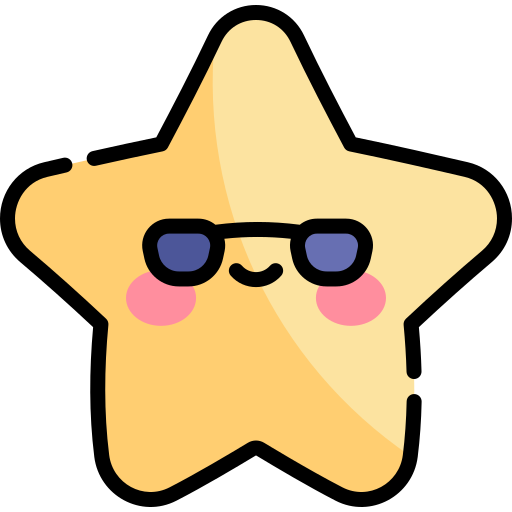 Tiêu chí đánh giá
LUYỆN ĐỌC TRƯỚC LỚP
1. Đọc đúng.
2. Đọc to, rõ.
3. Đọc ngắt, nghỉ đúng chỗ.
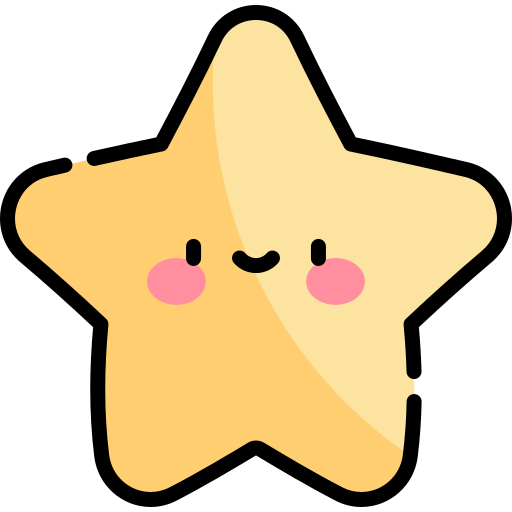 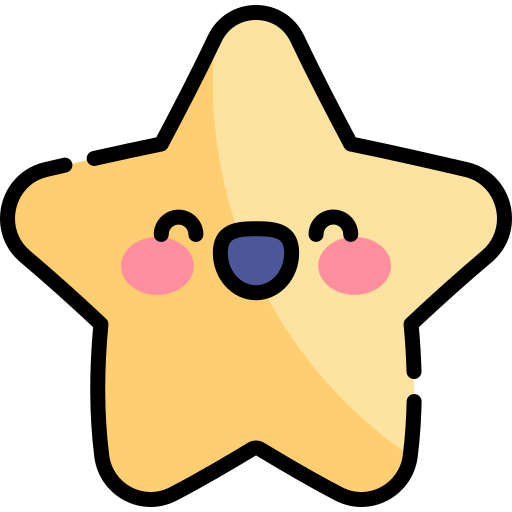 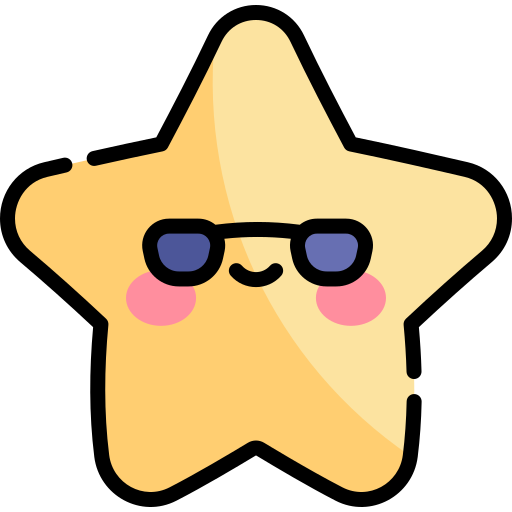 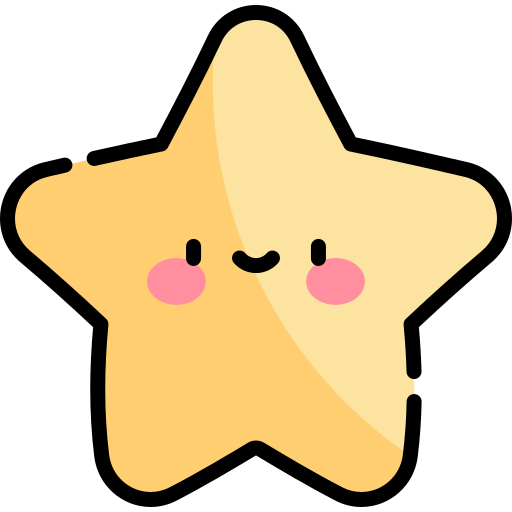 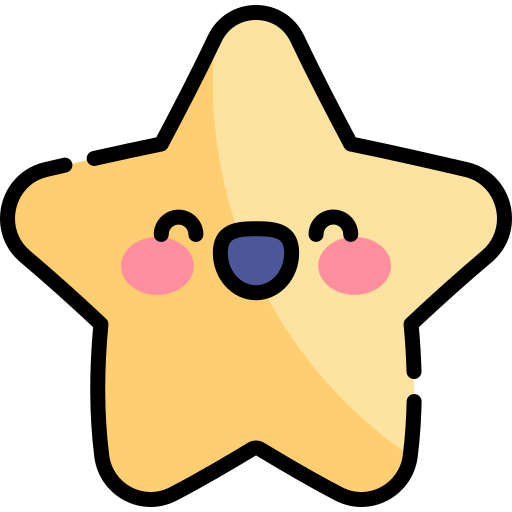 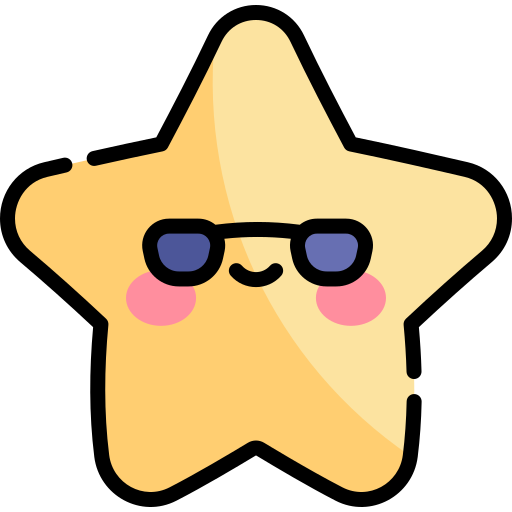 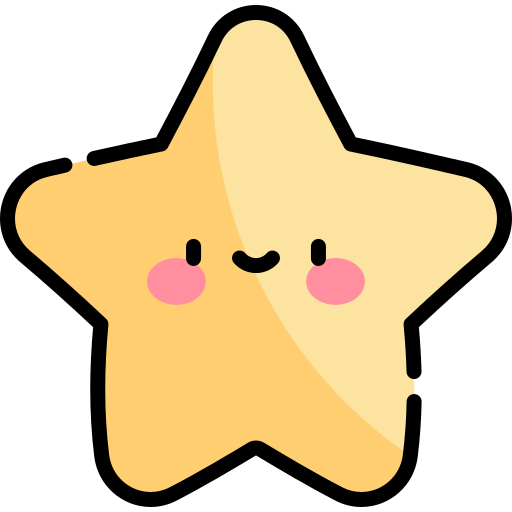 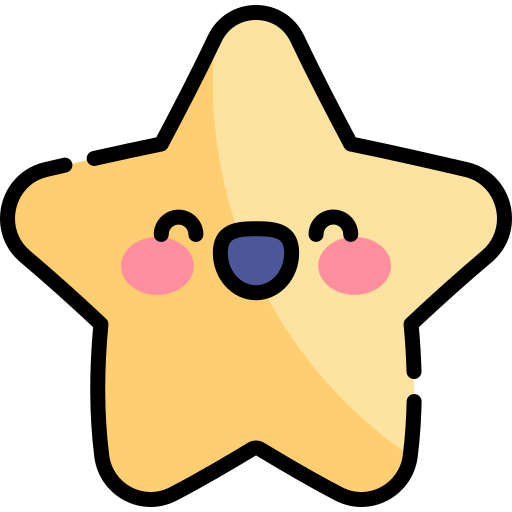 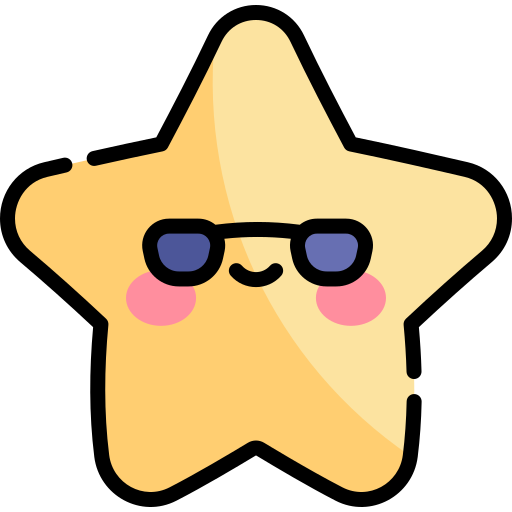 Hoạt  Động
LUYỆN ĐỌC HIỂU
Gia-rai, Ba-na, Cơ-tu, Gié-Triêng:
Giải nghĩa 
từ khó
Tên một số dân tộc thiểu số ở nước ta.
Rau dớn:
Giải nghĩa 
từ khó
một loại cây thuộc họ dương xỉ, rễ và thân ngắn.
1. Hai đoạn đầu giới thiệu những gì về nhà rông của đồng bào Tây Nguyên?
Hai đoạn đầu cho biết nhà rông toạ lạc ở trung tâm buôn làng, là không gian sinh hoạt chung, nơi tổ chức lễ hội, tiếp đón khách quý,... Đây cũng là nơi lưu giữ báu vật, của cải chung của buôn làng.
Ý ĐOẠN 1
Giới thiệu một số thông tin về nhà rông.
2. Tìm những hình ảnh miêu tả nhà rông của các dân tộc Tây Nguyên.
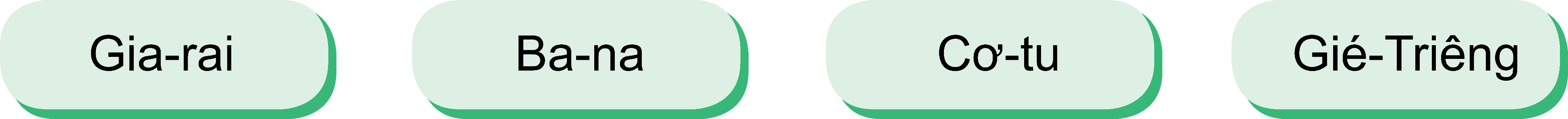 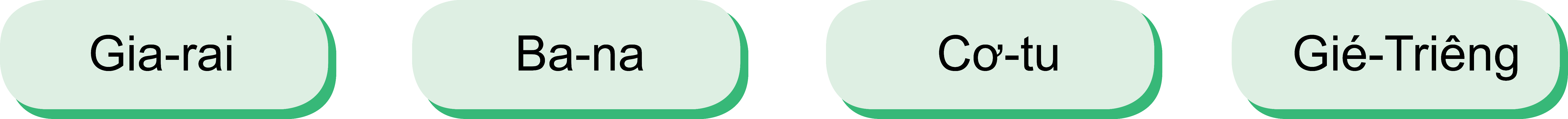 Mái nhà rông như một lưỡi rìu khổng lồ hướng lên trời xanh, trên đầu cầu thang tạc hình quả bầu đựng nước.
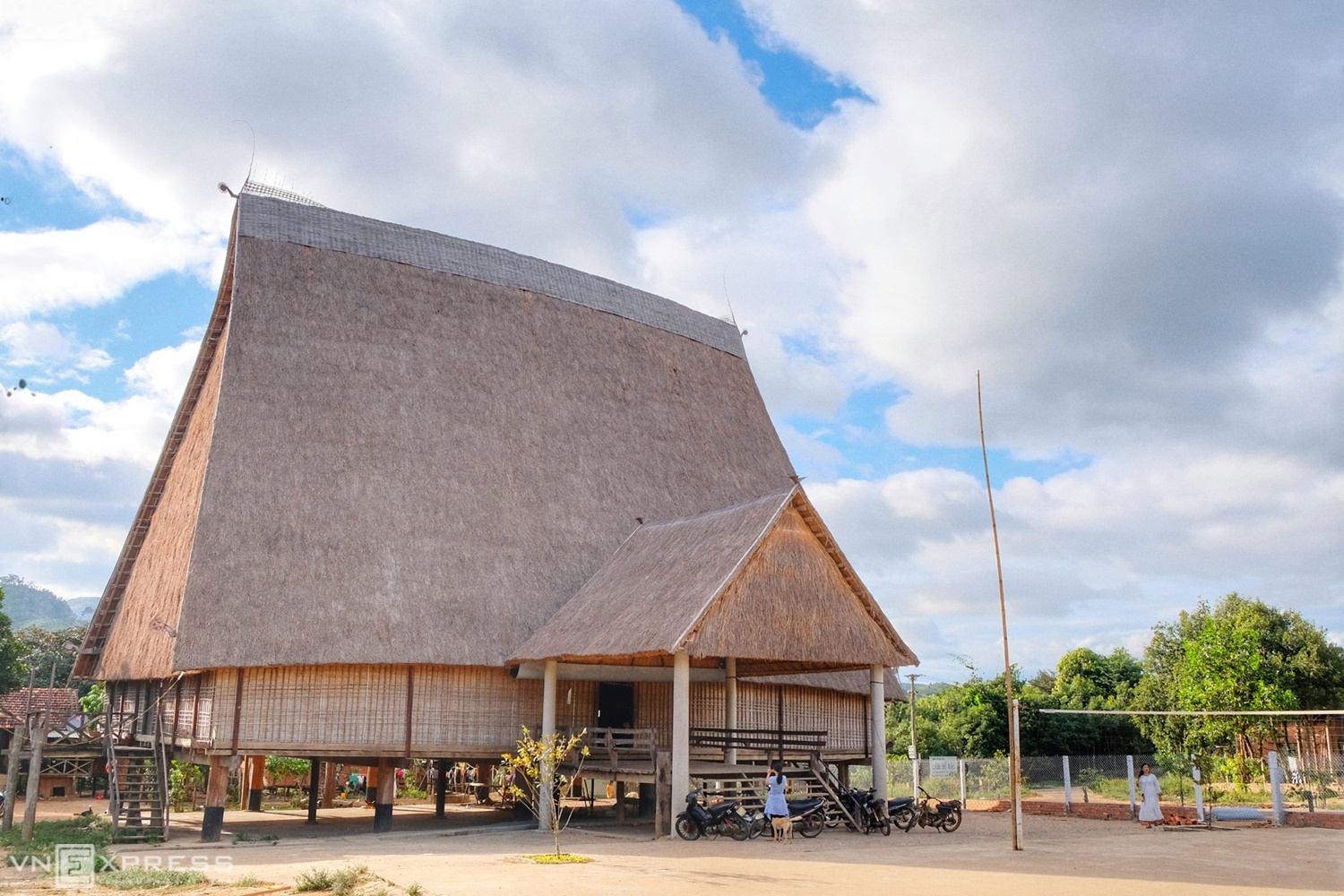 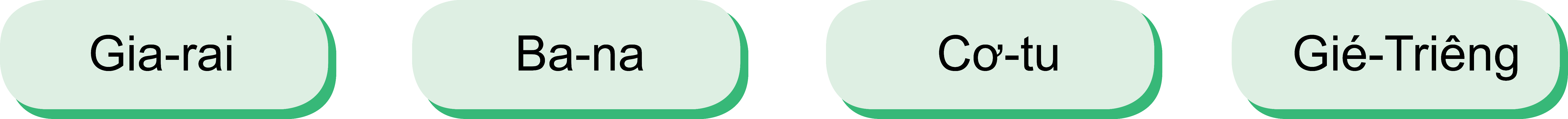 Nhà rông cao lớn, sừng sững, nóc nhà được trang trí bằng dải hoạ tiết chính là hình cây rau dớn
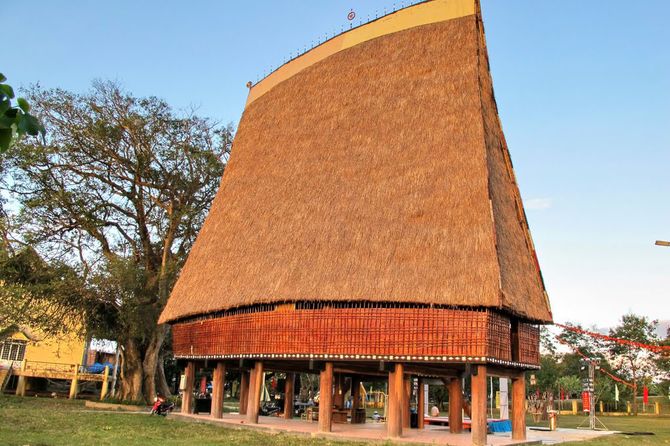 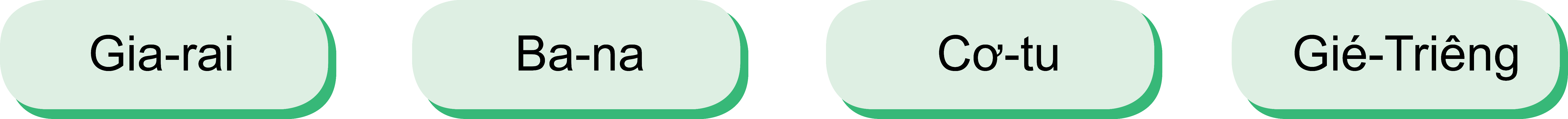 Nóc nhà tạc hình hai con gà trống đang vươn cổ gáy, hoặc hình hai con trâu đực nằm nối đuôi nhau.
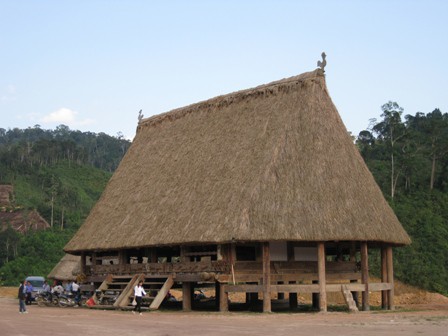 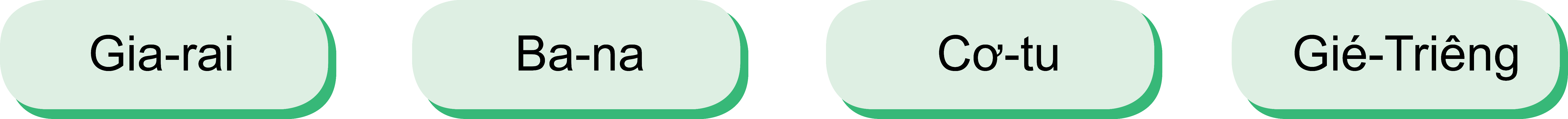 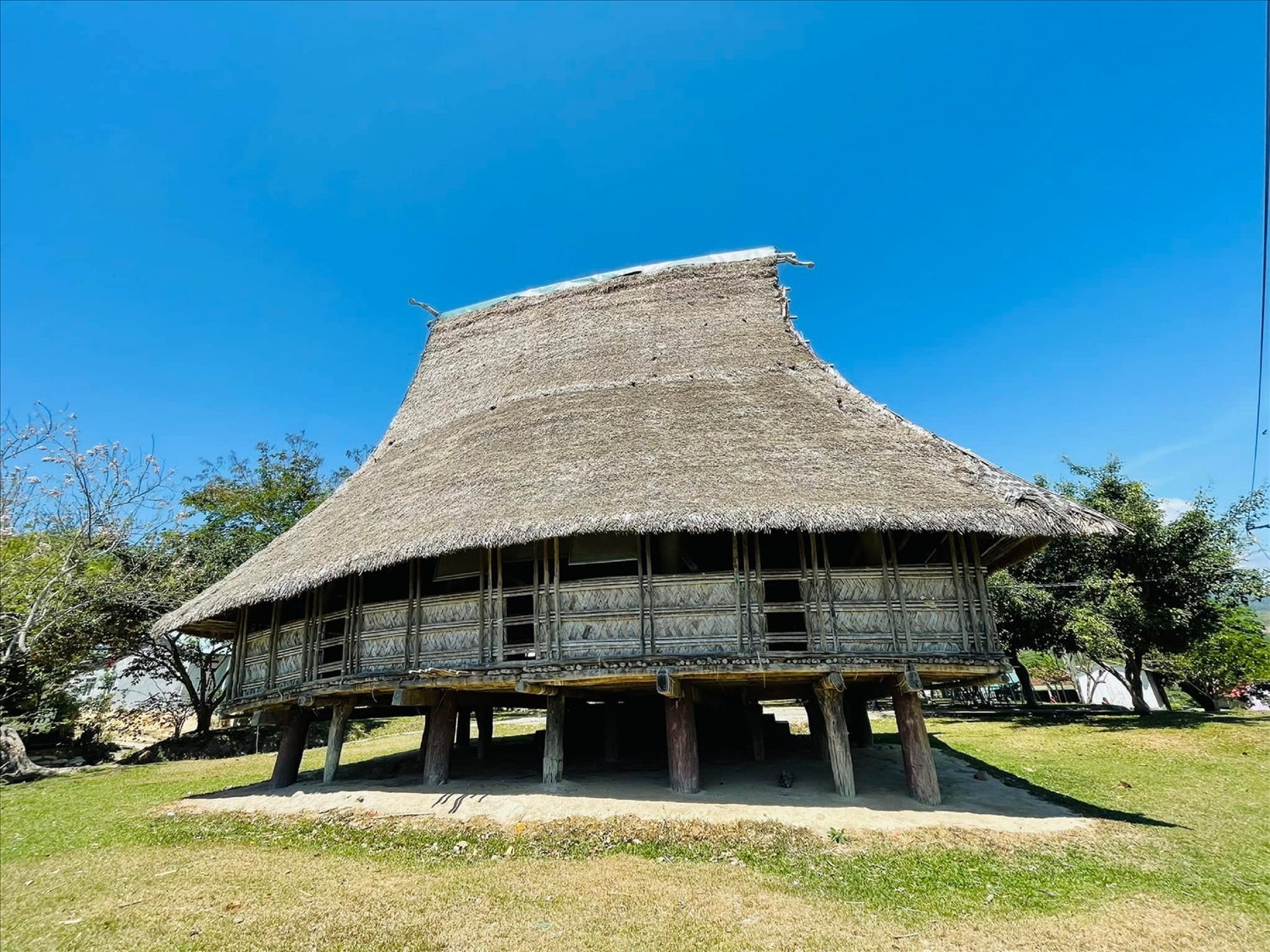 Trên đầu cầu thang chạm hình núm chiêng, hình mũi thuyền.
Ý ĐOẠN 2
Nhà rông của mỗi dân tộc Tây Nguyên đều có nét đặc trưng riêng.
3. Đoạn cuối của bài đọc nói lên điều gì?
Dù trải qua bao năm tháng, nhà rông vẫn là nơi có ý nghĩa quan trọng, thiêng liêng đối với bà con các dân tộc ở Tây Nguyên.
Cuộc sống có nhiều đổi thay, nhưng nhà rông, nhà gươl vẫn là nơi nuôi dưỡng, neo đậu tình cảm quê nhà, nơi gắn kết cộng đồng, nơi quyện hoà cùng thiên nhiên của bà con các dân tộc Tây Nguyên.
Ý ĐOẠN 3
Sự gắn kết giữa nhà rông với thiên nhiên, cộng đồng người dân Tây Nguyên.
4. Tóm tắt nội dung của mỗi đoạn văn bằng một câu.
Đồng bào Tây Nguyên thường có ngôi nhà chung, gọi là “nhà rông” hoặc “nhà gươl”, uy nghi toạ lạc ở trung tâm buôn làng.
 Nhà rông ở Tây Nguyên toạ lạc ở trung tâm buôn làng
Nhà rông được xây dựng bằng trí tuệ, tâm sức và đôi tay tài hoa của cả cộng đồng. Đây là không gian sinh hoạt chung, nơi tổ chức lễ hội, tiếp đón khách quý,... Đây cũng là nơi lưu giữ báu vật, của cải chung của buôn làng, như cồng, chiêng, ché,…
 Nhà rông là không gian sinh hoạt chung, nơi tổ chức lễ hội, tiếp đón khách quý và lưu giữ báu vật, của cải chung của buôn làng.
Mỗi buôn làng có lối tạo dáng, trang trí hoa văn riêng cho ngôi nhà chung của mình. Mái nhà rông của người Gia-rai như một lưỡi rìu khổng lồ hướng lên trời xanh. Nhà rông của người Ba-na cao lớn, sừng sững với nóc nhà được trang trí bằng dải hoạ tiết chính là hình cây rau dớn. Nóc nhà gươl của người Cơ-tu tạc hình hai con gà trống đang vươn cổ gáy, hoặc hình hai con trâu đực nằm nối đuôi nhau. Trên đầu cầu thang, người Gié-Triêng chạm hình núm chiêng, hình mũi thuyền; người Gia-rai tạc hình quả bầu đựng nước,...
 Mỗi dân tộc ở Tây Nguyên có cách tạo dáng và trang trí hoa văn nhà rông riêng biệt.
Cuộc sống có nhiều đổi thay, nhưng nhà rông, nhà gươl vẫn là nơi nuôi dưỡng, neo đậu tình cảm quê nhà, nơi gắn kết cộng đồng, nơi quyện hoà cùng thiên nhiên của bà con các dân tộc Tây Nguyên.
 Nhà rông có ý nghĩa quan trọng đối với đồng bào ở Tây Nguyên.
Hoạt  Động
LUYỆN ĐỌC LẠI
GIỌNG ĐỌC
GIỌNG ĐỌC
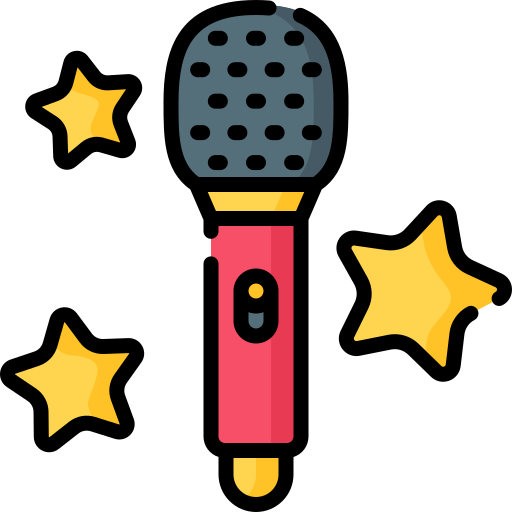 Toàn bài đọc với giọng thong thả, rõ ràng, rành mạch.
Nhấn giọng ở những từ ngữ chỉ công dụng của nhà rông,…
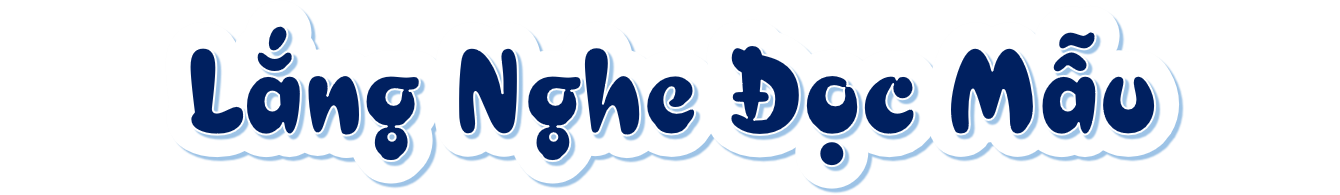 Đồng bào Tây Nguyên thường có ngôi nhà chung,/ gọi là “nhà rông”/ hoặc “nhà gươl”,/ uy nghi/ toạ lạc ở trung tâm buôn làng.//
	Nhà rông được xây dựng bằng trí tuệ,/ tâm sức/ và đôi tay tài hoa của cả cộng đồng.// Đây/ là không gian sinh hoạt chung,/ nơi tổ chức lễ hội,/ tiếp đón khách quý,...// Đây/ cũng là nơi lưu giữ báu vật,/ của cải chung của buôn làng,/ như cồng,/ chiêng,/ ché,…//
Tiêu chí đánh giá
Yêu Cầu
LUYỆN ĐỌC 
TRONG NHÓM
Phân công đọc theo đoạn.
Tất cả thành viên đều đọc.
Giải nghĩa từ cùng nhau.
1. Đọc đúng.
2. Đọc to, rõ.
3. Đọc ngắt, nghỉ đúng chỗ.
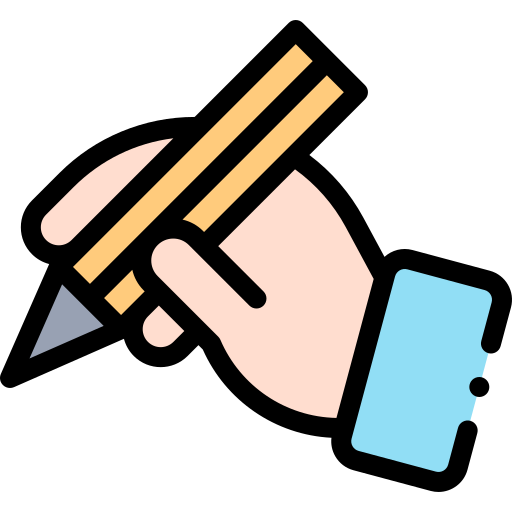 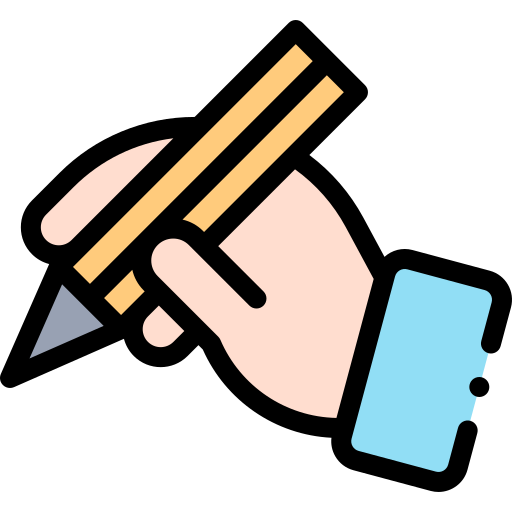 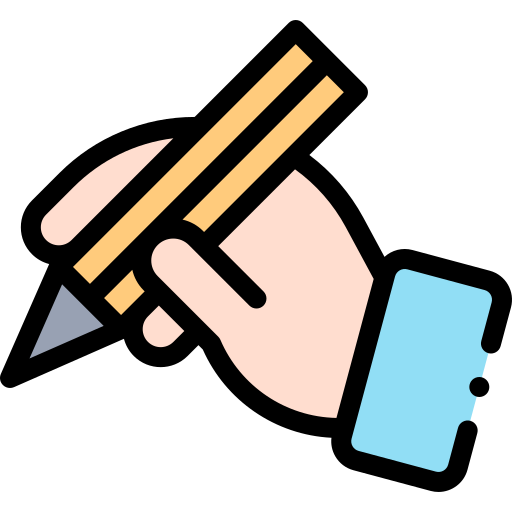 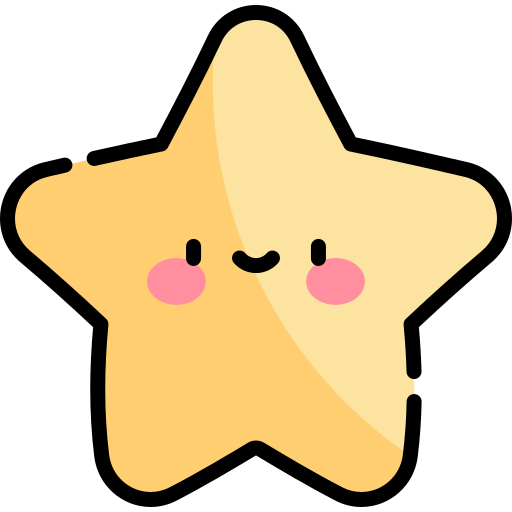 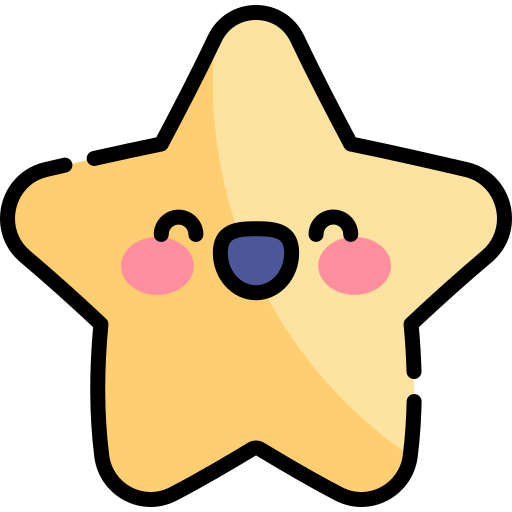 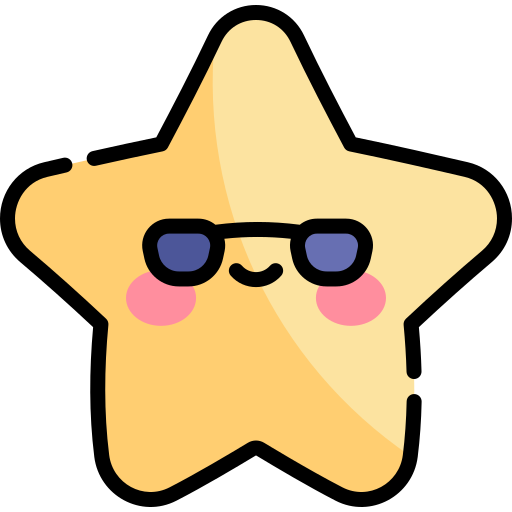 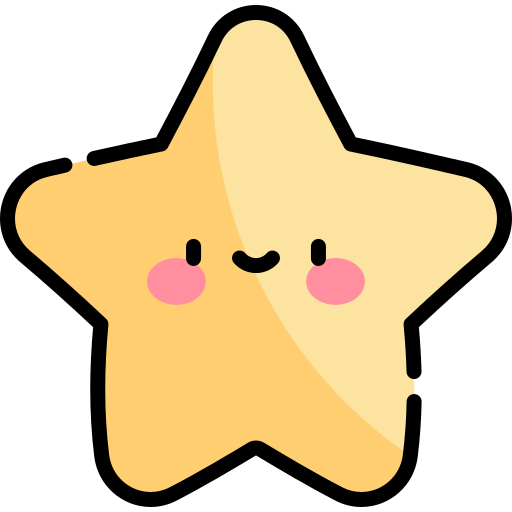 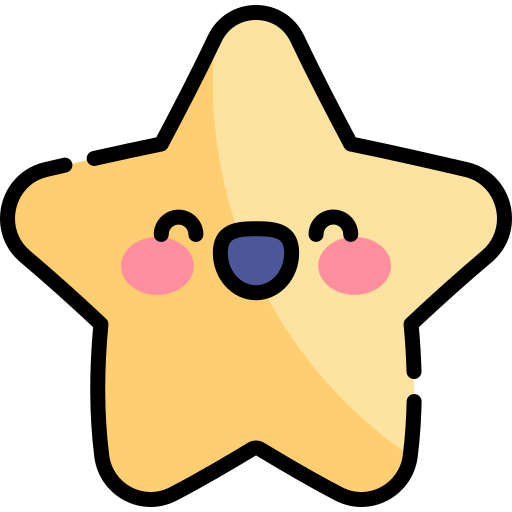 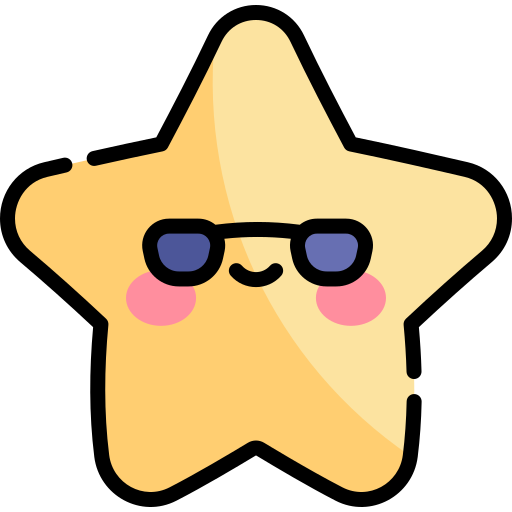 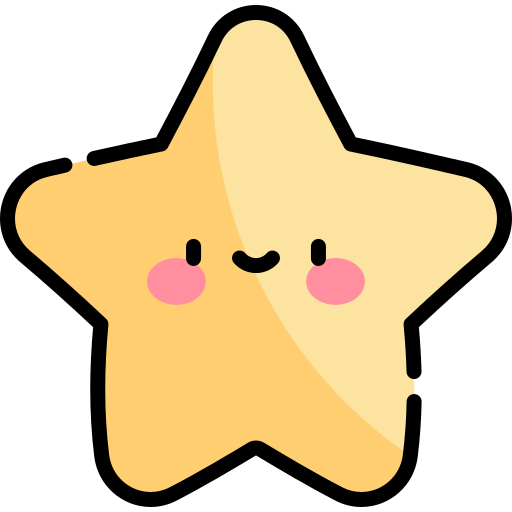 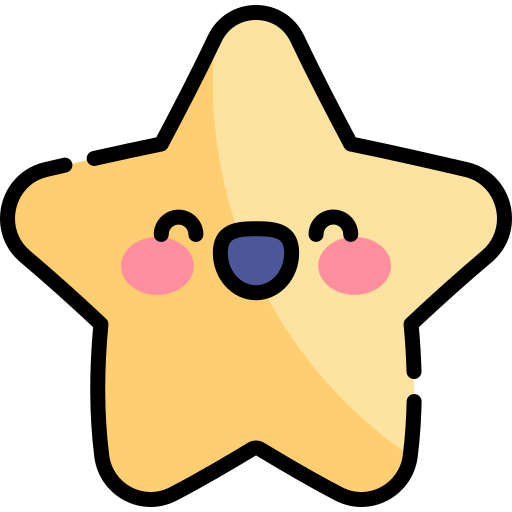 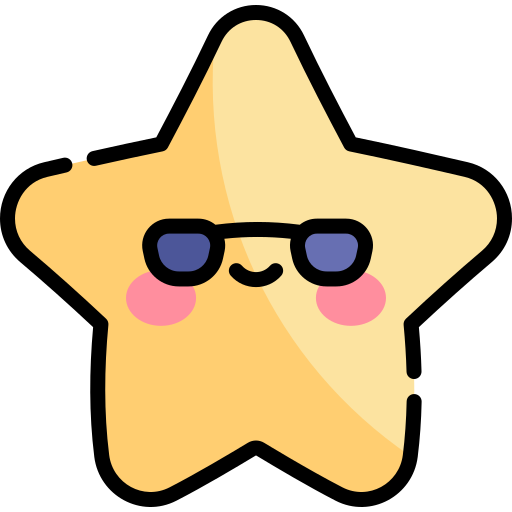 Tiêu chí đánh giá
LUYỆN ĐỌC TRƯỚC LỚP
1. Đọc đúng.
2. Đọc to, rõ.
3. Đọc ngắt, nghỉ đúng chỗ.
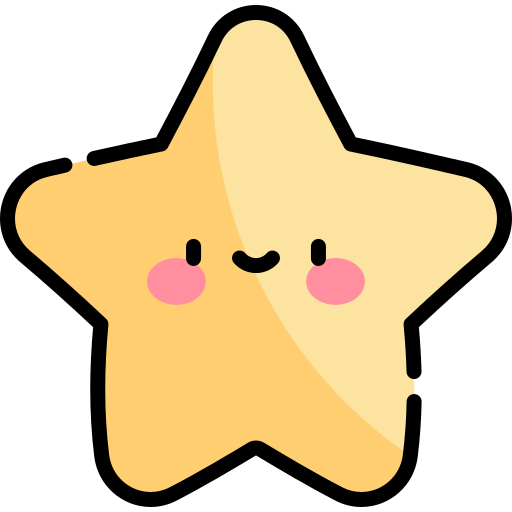 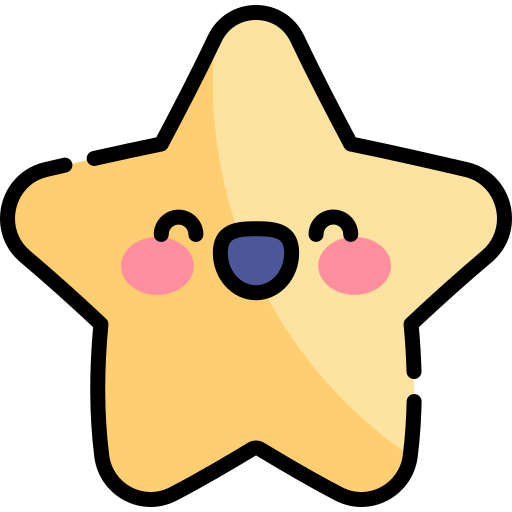 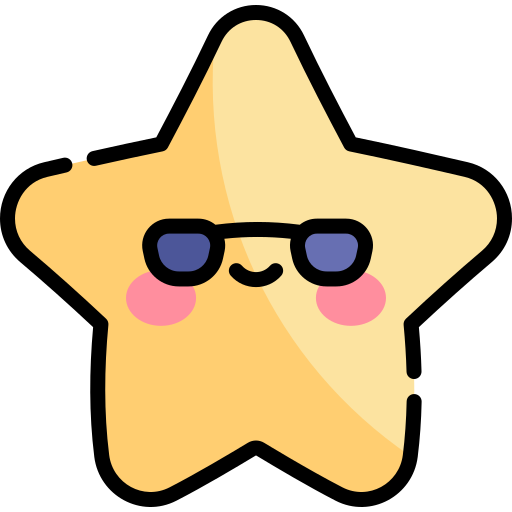 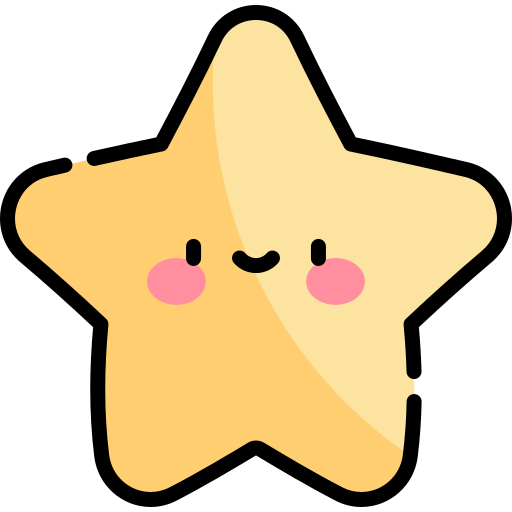 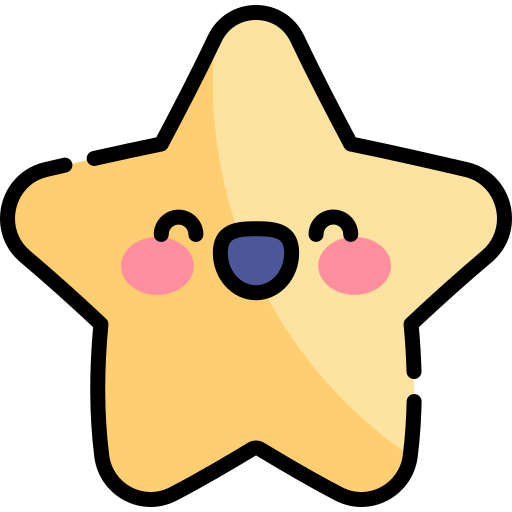 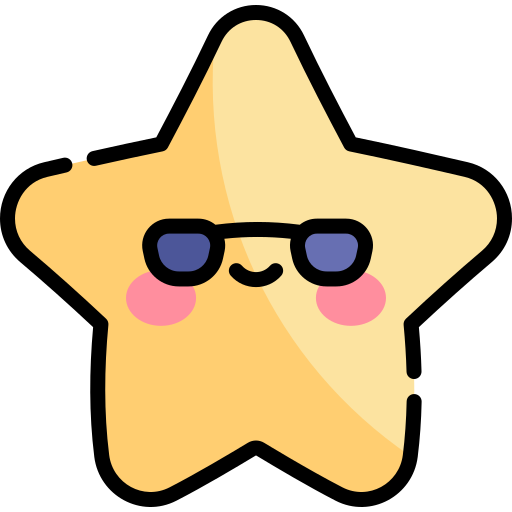 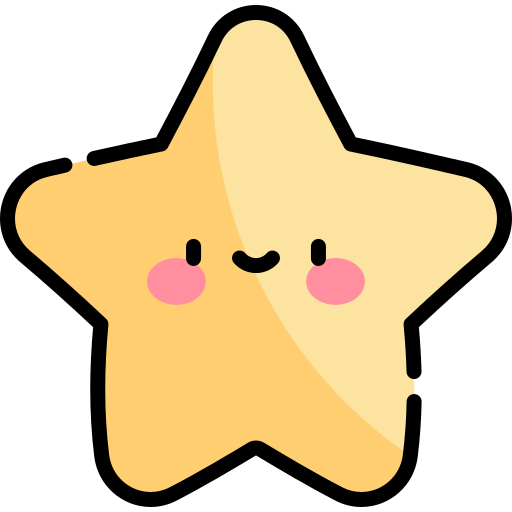 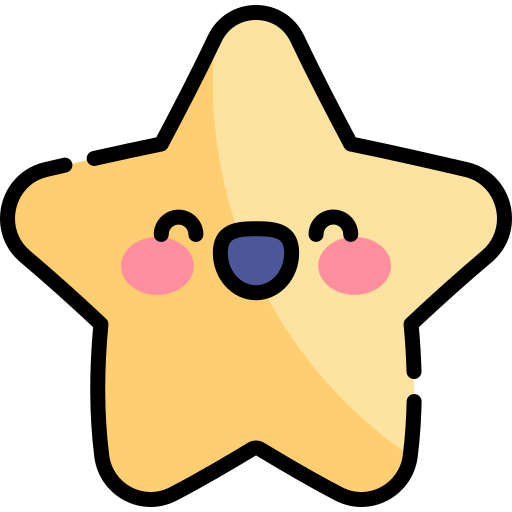 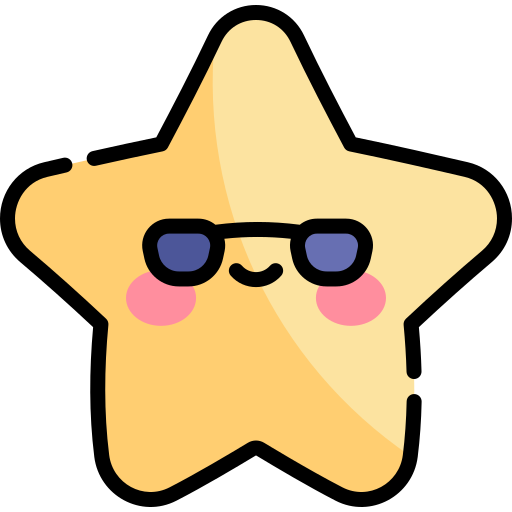 DẶN DÒ
DẶN DÒ
GV ĐIỀN VÀO ĐÂY
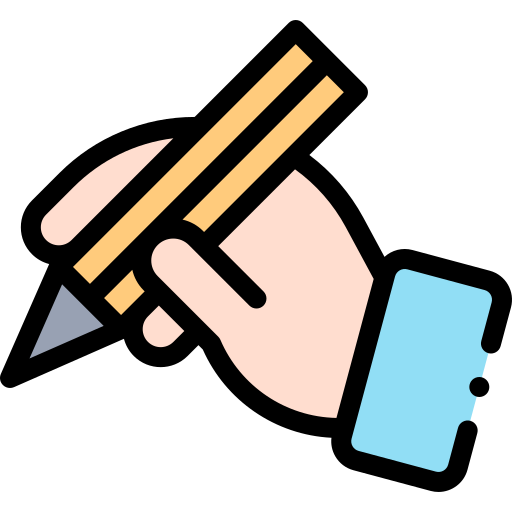 GV ĐIỀN VÀO ĐÂY
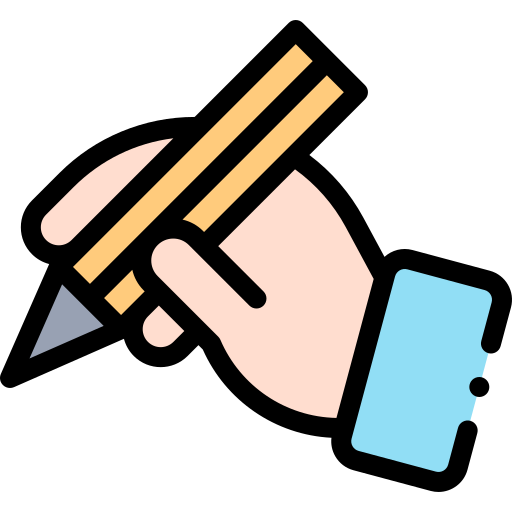 GV ĐIỀN VÀO ĐÂY
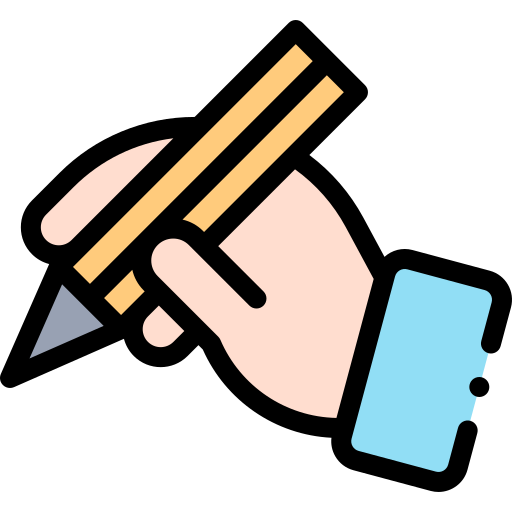 GV ĐIỀN VÀO ĐÂY
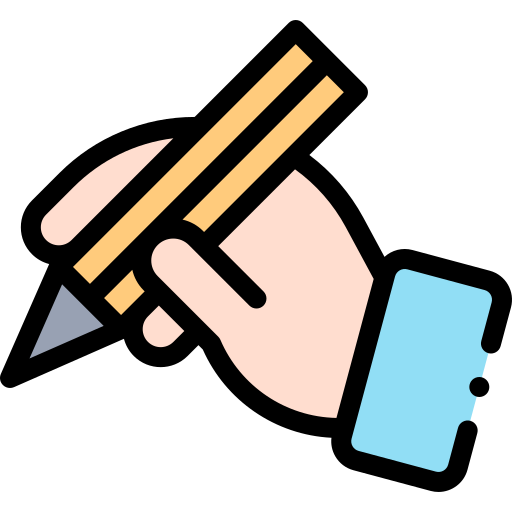 TẠM BIỆT VÀ 
HẸN GẶP LẠI
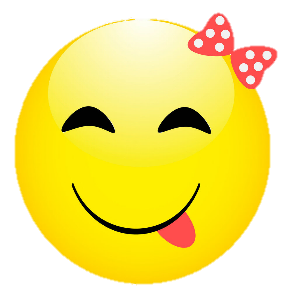 BÀI SOẠN CỦA EM LAN HƯƠNG – 035.447.3852
QUÝ THẦY/ CÔ KHÔNG GỬI BÀI VÀO CÁC HỘI NHÓM ZALO HAY FB, CÁC WEB..... 
EM CHỈ GIAO DỊCH BẰNG DUY NHẤT 1 NICK FB : LAN HƯƠNG. Lik Fb của em: https://www.facebook.com/GADTLANHUONG0354473852) 
VÀ ZALO LAN HƯƠNG SĐT 0354473852. 
MỌI GIAO DỊCH BẰNG NICK KHÁC ĐỀU LÀ MẠO DANH EM VÀ LỪA ĐẢO Ạ!

EM XIN CHÂN THÀNH CẢM ƠN! KÍNH CHÚC THẦY/CÔ DẠY TỐT Ạ!
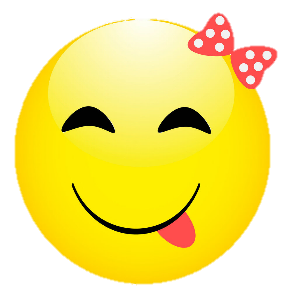 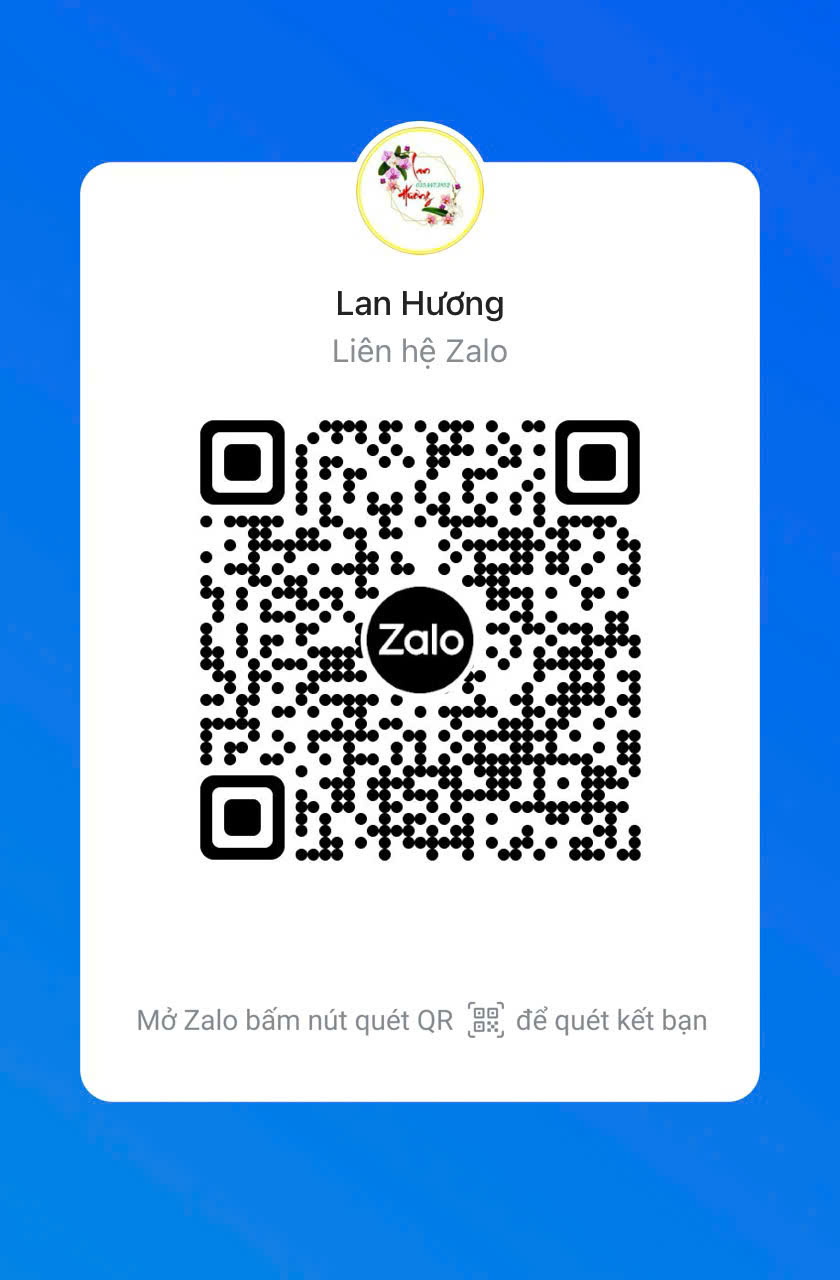 LAN HƯƠNG : 0354473852
NHẬN SOẠN BÀI LẺ PPT LÊN TIẾT, THI  CỦA TẤT CẢ CÁC BỘ SÁCH LỚP 1-2-3-4-5